Plastic Bagsor, to some, The Spawn of Satan
Why is just banning bags unlikely to promote sust.? (WA Q1)
Just switch to paper
Far less efficient
More expensive
Harsher on env.
Deforestation, pollution, etc. 
Plastic = convenient, disposable set precedent
Just a small % of total waste
But very damaging
¤
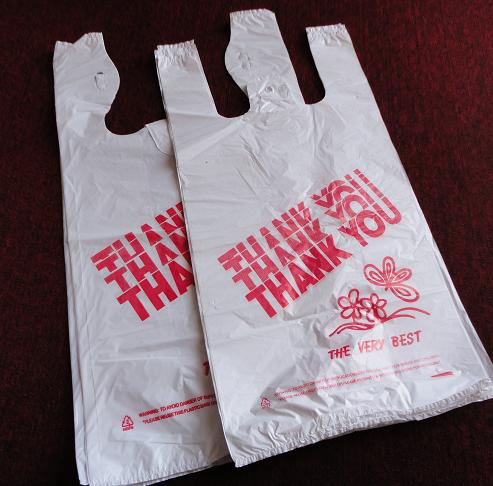 How are plastic bags so damaging? 
Rely on non-renewable resources
Not efficient for recycling 
Get stuck in recycling machinery
Litter sewer drains water supplies oceans
Harmful to fauna
Long time to decompose
Biodegradable need ideal conditions
Use landfill space
¤
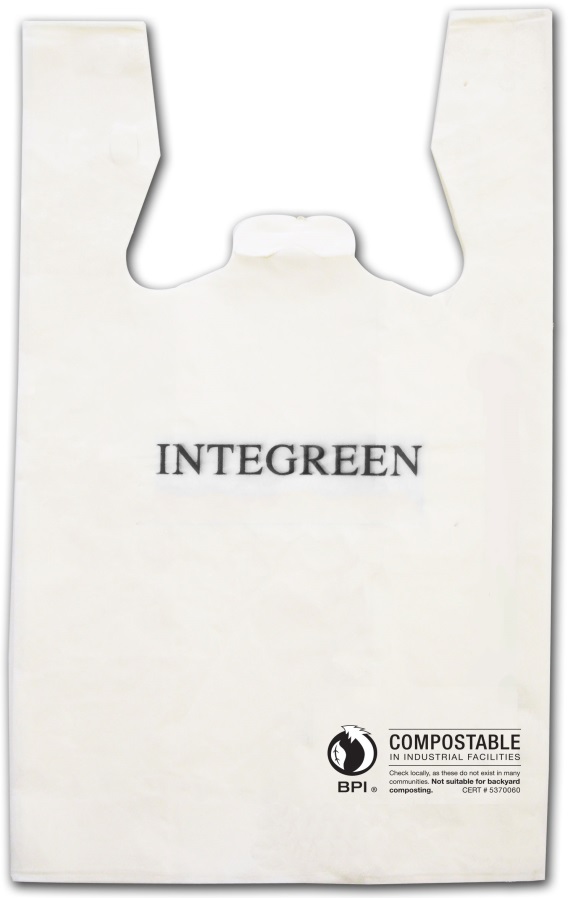 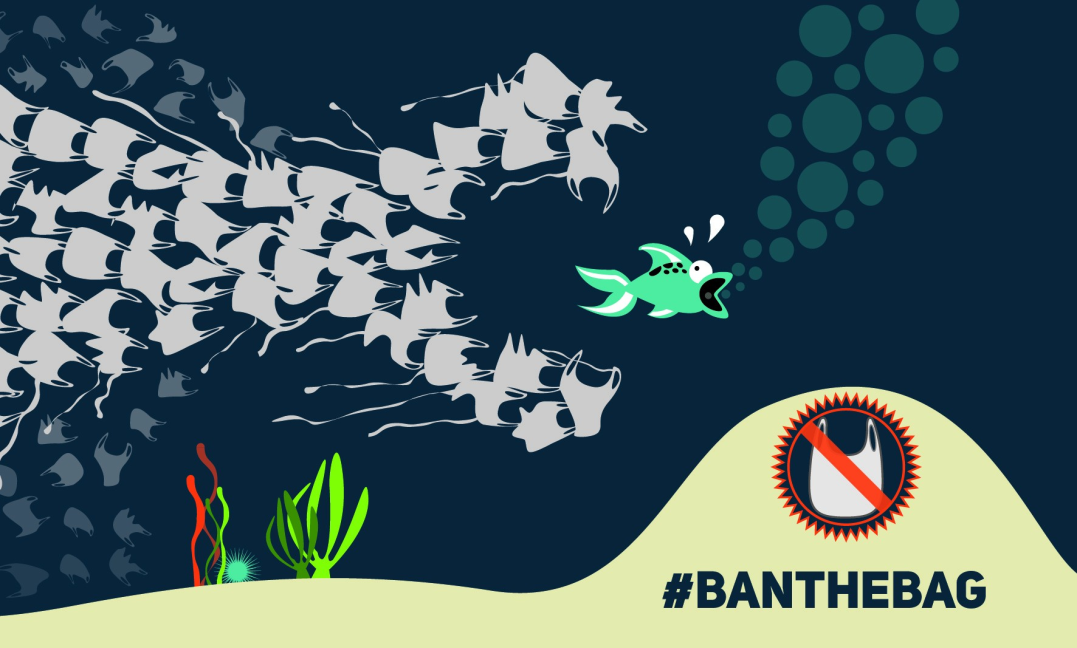 http://www.surfrider.eu/en/the-ban-of-plastic-bags-in-france-postponed-for-three-months/
What issues interfere with banning plastic bags? (WA Q2)
People expect bags
 Convenience
 Labeled as ‘tax’
 Hurts ‘those who can least afford it’
Cost less to produce, transport than paper
Local v. state gov’t policies
Pro-plastic bag advocates strategize
 ACC to promote plastics
 Offer biodegradable
 Set up recycling 
 Lawsuits
¤
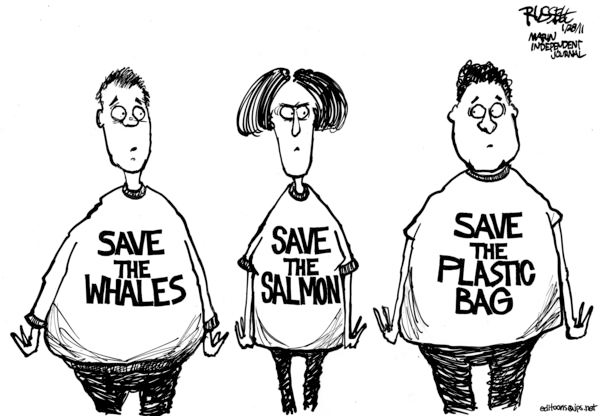 http://extras.mnginteractive.com/live/media/site234/2011/0128/20110128__webtoon130bags.jpg
What needs to happen to address the bag issue? 
Make single-use bags socially unacceptable
Offer incentives
Taxes, rewards
Have reusable bags available for purchase or free
Appeal to status
Focus on big cities 
Consumer education
Counter ACC’s push
¤
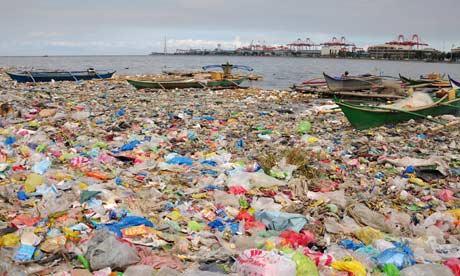 Manila Bay, Philippines
In what ways do plastics used in farming challenge sustainability? (WA Q3)
Need crops
Heavily reliant on plastics
Diff. in collecting, recycling these plastics
 Fear contaminants and pathogens
 Lack after-market
 Lack organized means to collect
Env. trade-off 
 Save water, grow organics, ‘perfect’ produce
¤
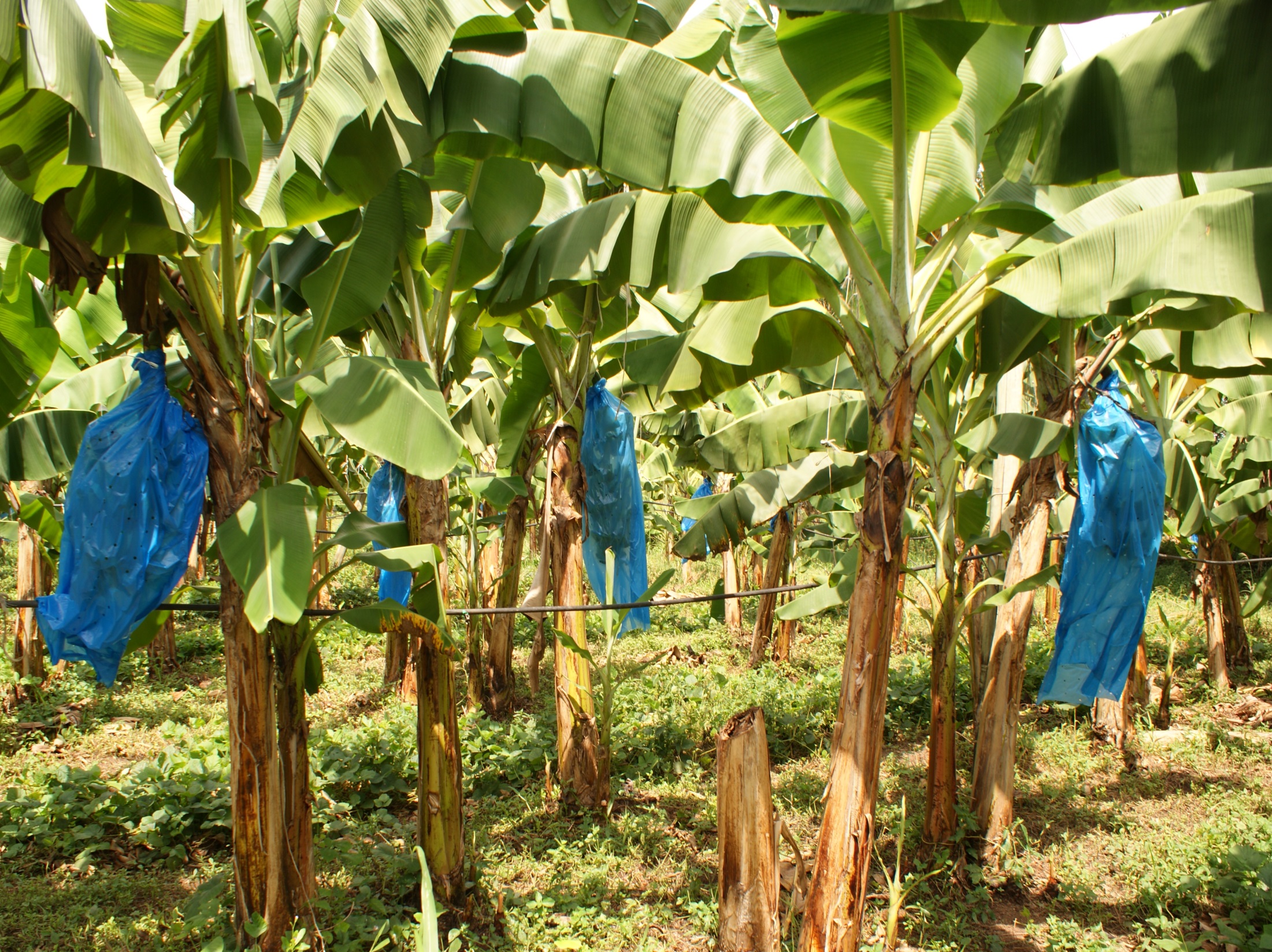 Recap
Consumer ed. key to raising awareness
ACC’s bigger concern- outcry against disposables
Targeting plastic bags= ‘low hanging fruit’
Won’t significantly diminish quality of life; easy to do
Plastic bags incur excess indirect costs
Plastic bags are indicative of consumer culture, commodity fetishism
¤